Agenda
Welcome									10 minutes
(Speaker/Video)							(10-15 mins)
Step 1: Intros and Malaria Profile	5 minutes
Step 2: Eng. Mosquito Profile			10 minutes
Step 3: Gene Drive Profiles			8 minutes
Step 4: Release Options				2 minutes
Step 5: Personal Profiles				10 minutes
Step 6: Discussion and Plan			30 minutes
Step 7: Report Out						10 minutes
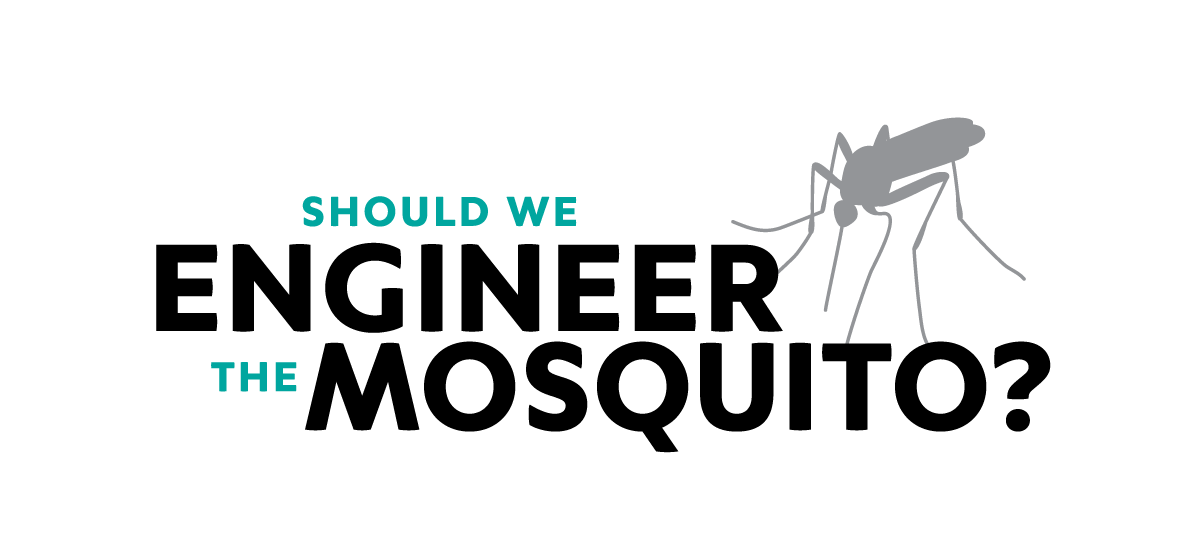 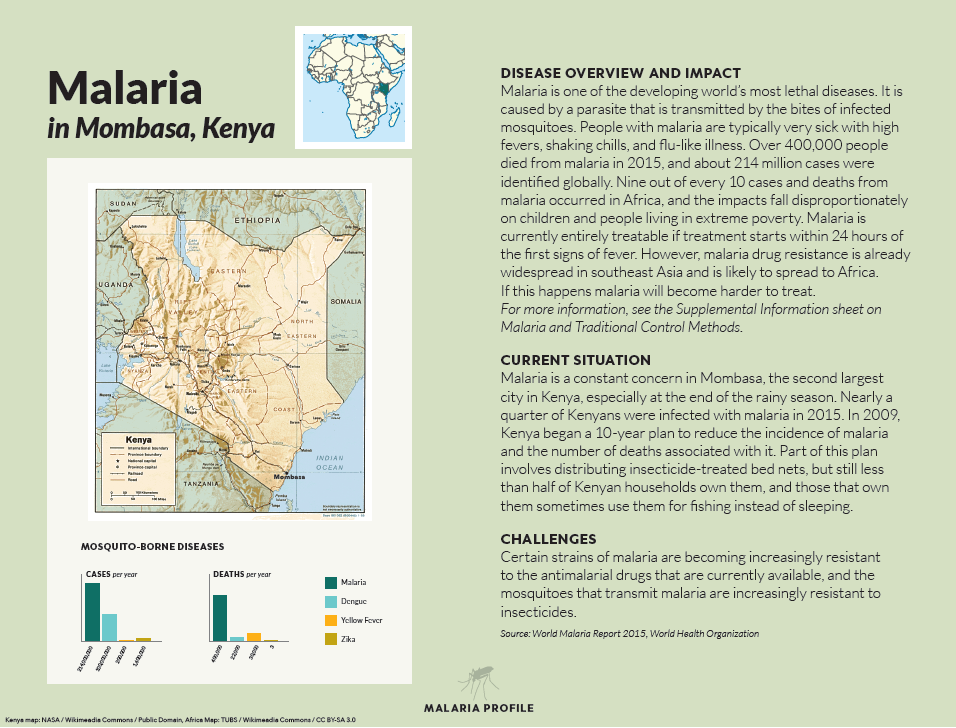 Step 1: Malaria Profile1 card, 5 minutes
5 
minutes remaining
60 minutes until report out
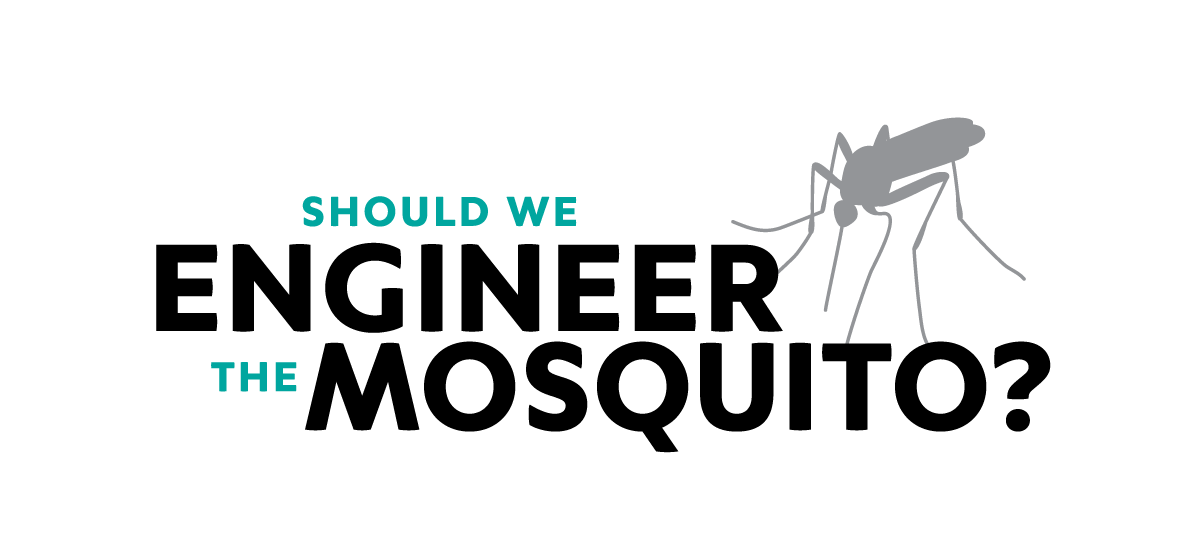 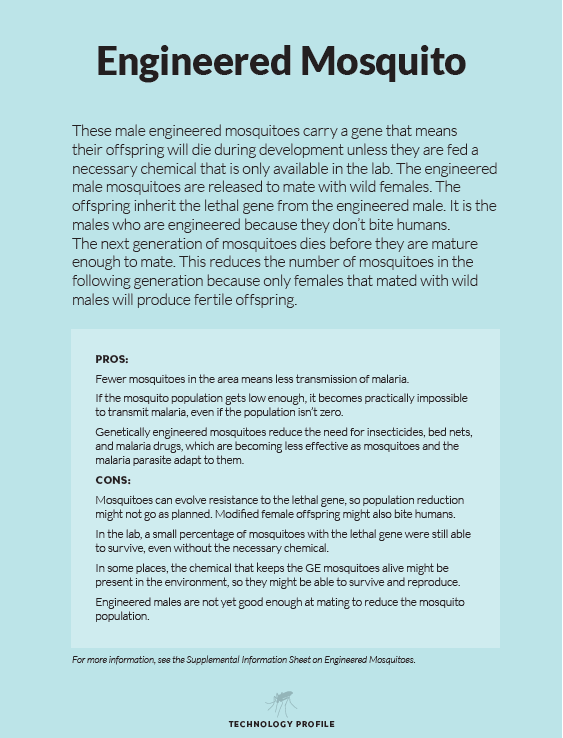 Step 2: Eng. Mosquito Profile1 card, 5 minutes
5 
minutes remaining
55 minutes until report out
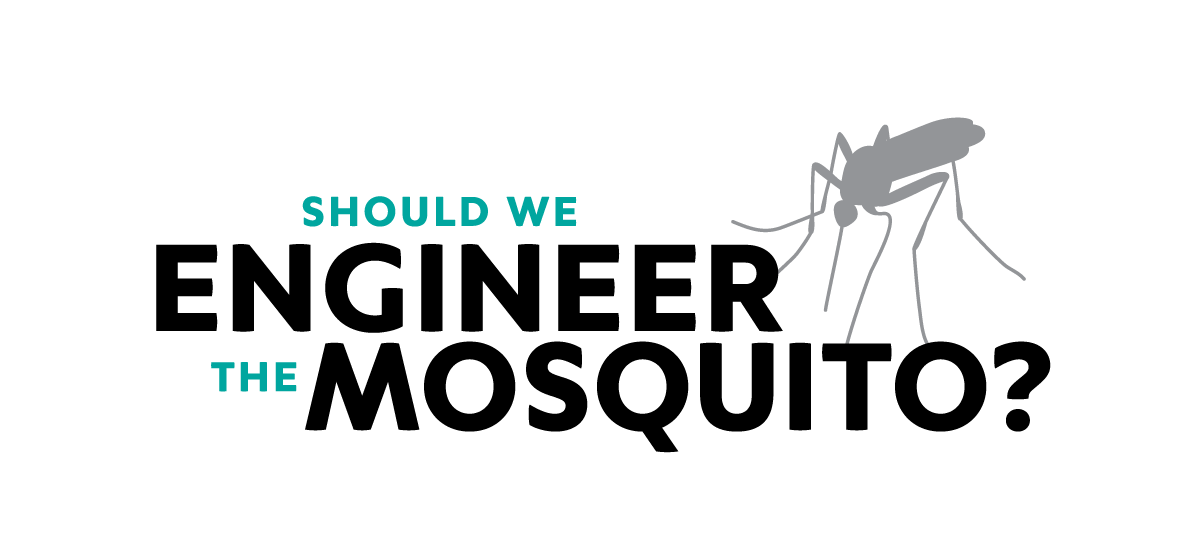 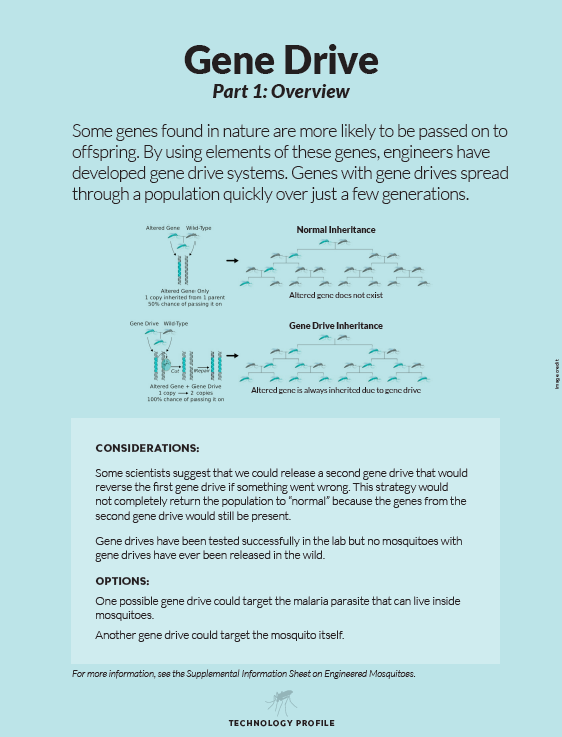 Step 3: Gene Drive Profiles2 cards, 8 minutes
8 
minutes remaining
50 minutes until report out
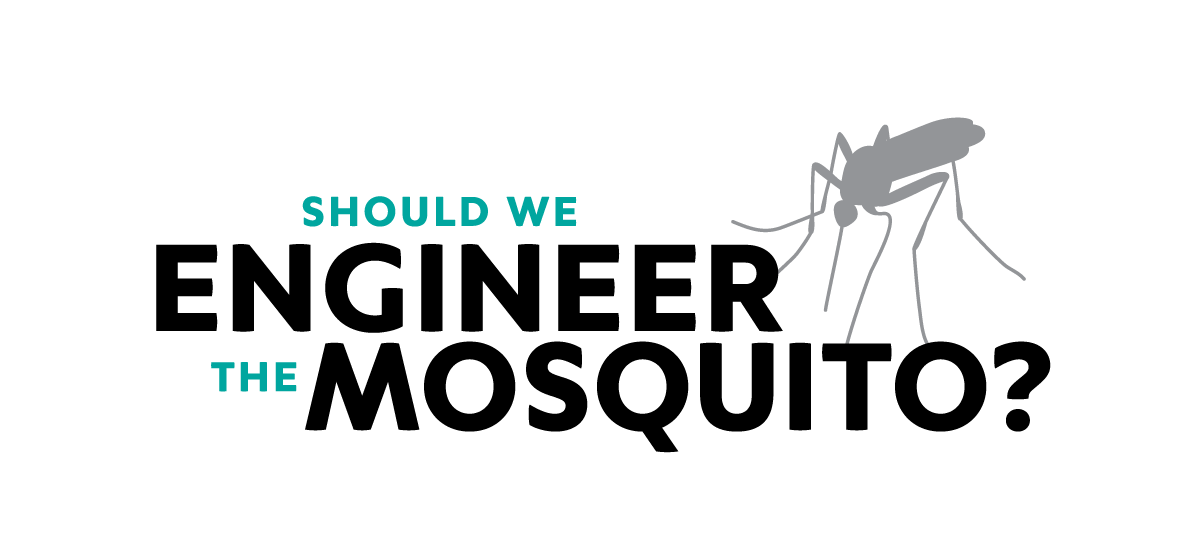 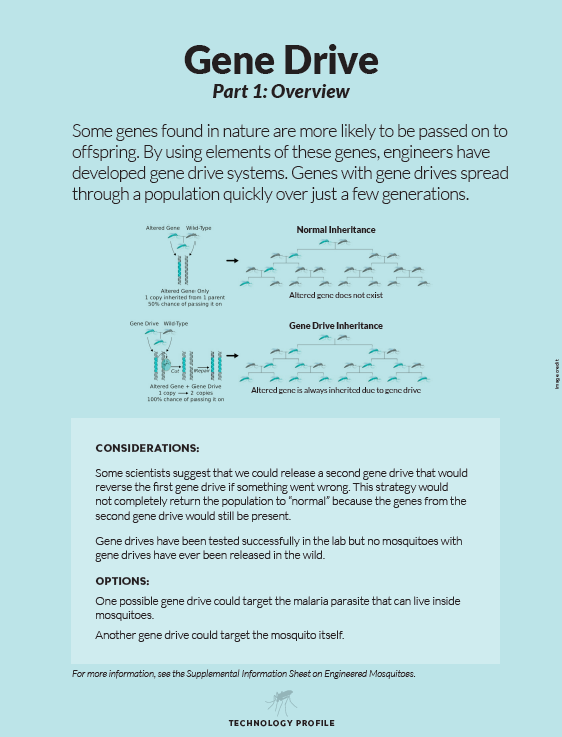 Step 3: Gene Drive Profiles2 cards, 8 minutes
3 
minutes remaining
45 minutes until report out
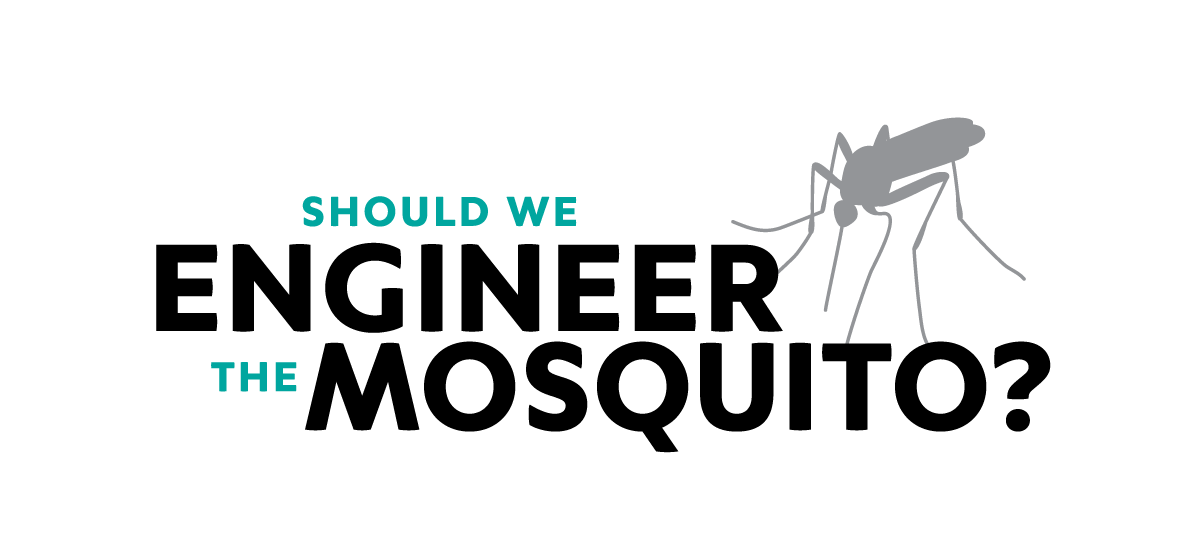 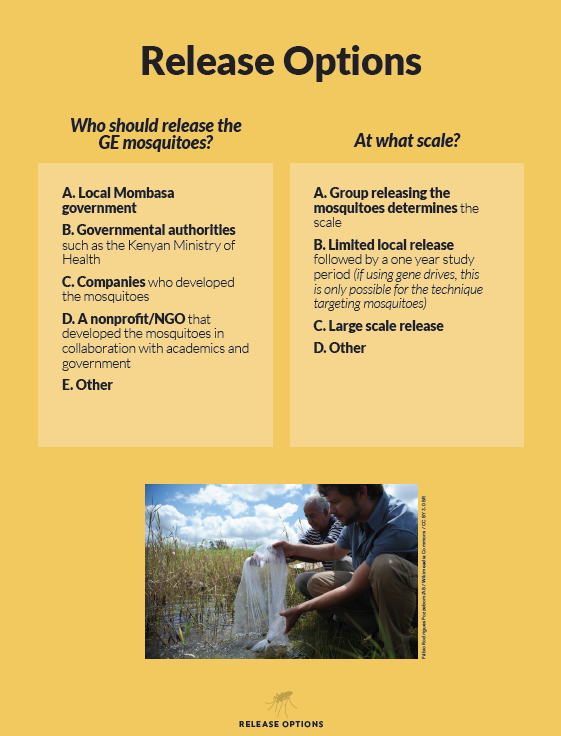 Step 4: Release Options1 card, 2 minutes
2 
minutes remaining
42 minutes until report out
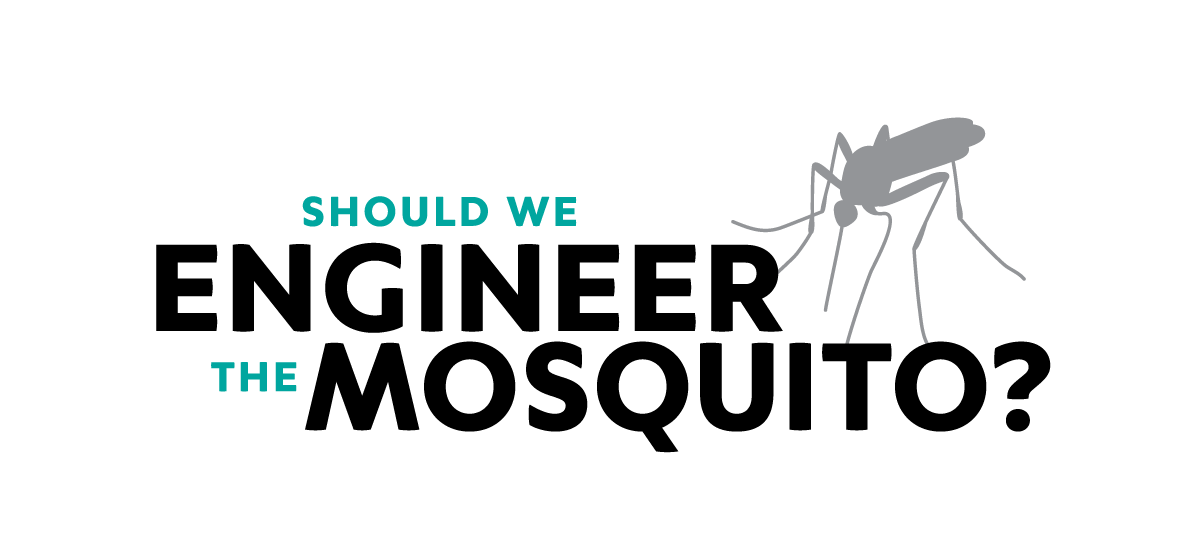 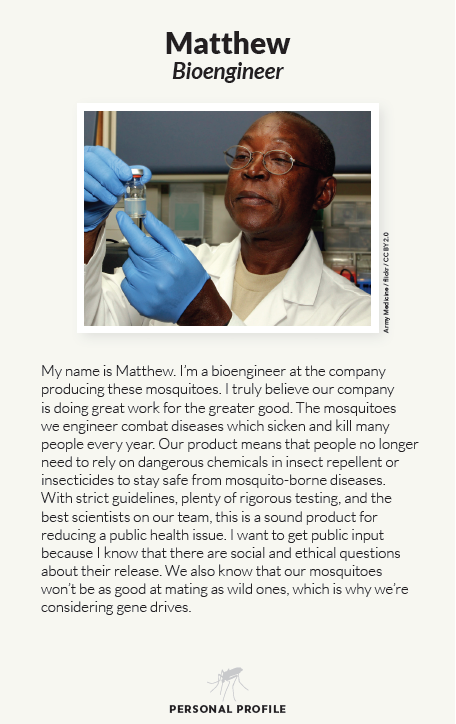 Step 5: Personal Profiles5 cards, 10 minutes
10 
minutes remaining
40 minutes until report out
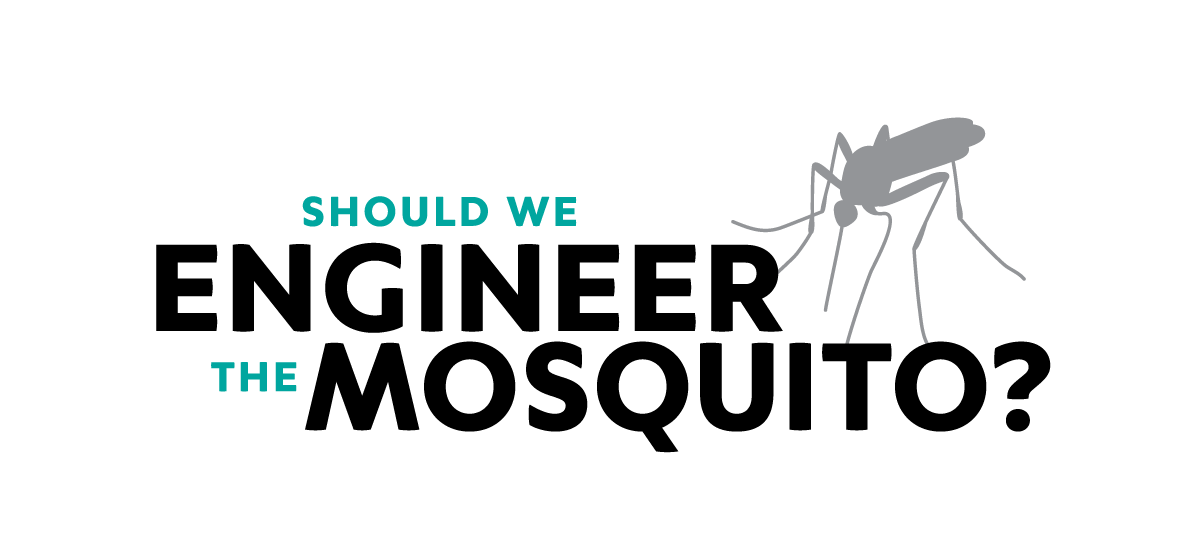 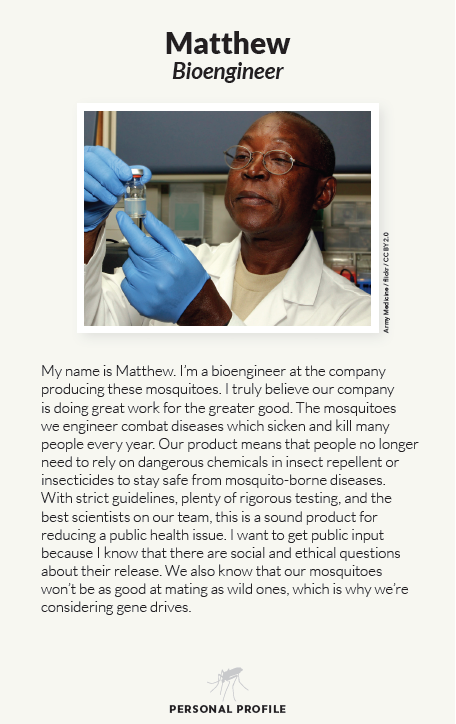 Step 5: Personal Profiles5 cards, 10 minutes
5 
minutes remaining
35 minutes until report out
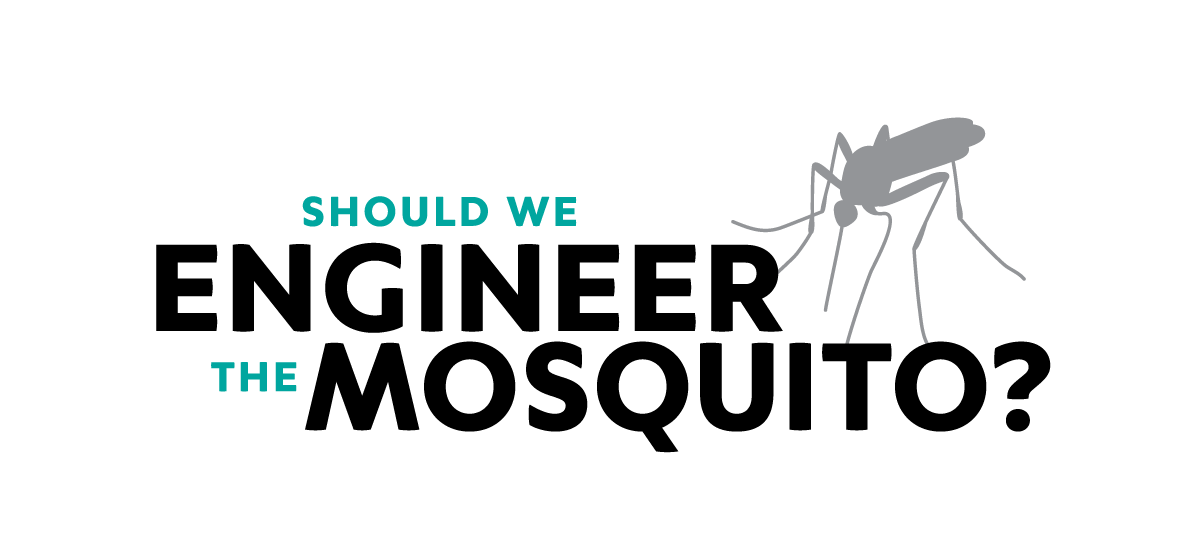 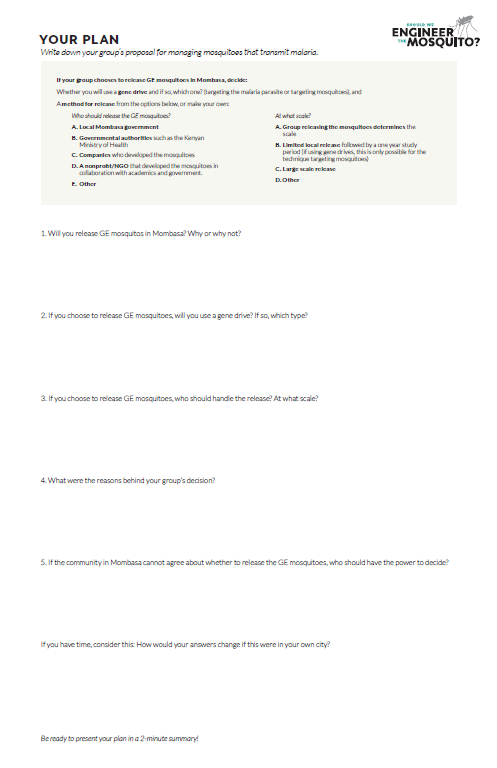 Step 6: Discuss and Make a Plan30 minutes
30 
minutes remaining
30 minutes until report out
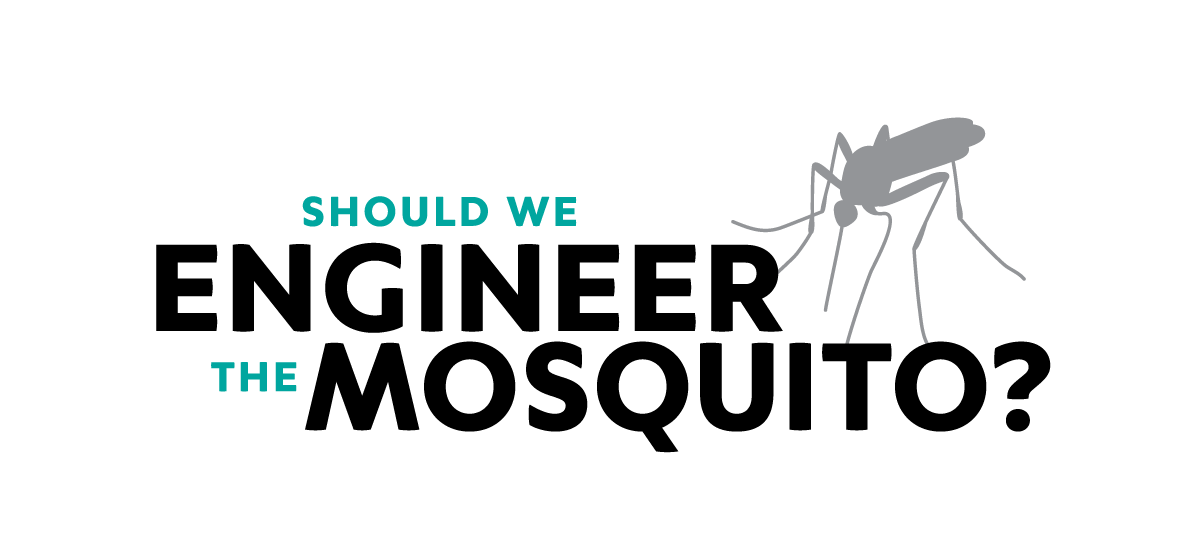 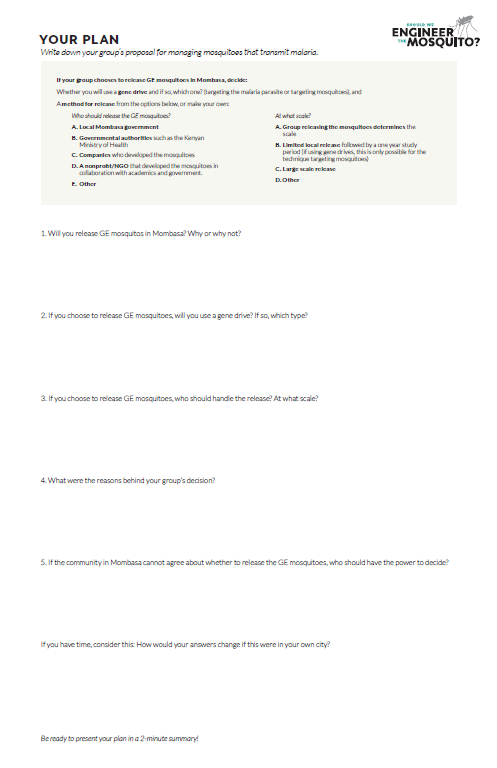 Step 6: Discuss and Make a Plan30 minutes
25 
minutes remaining
25 minutes until report out
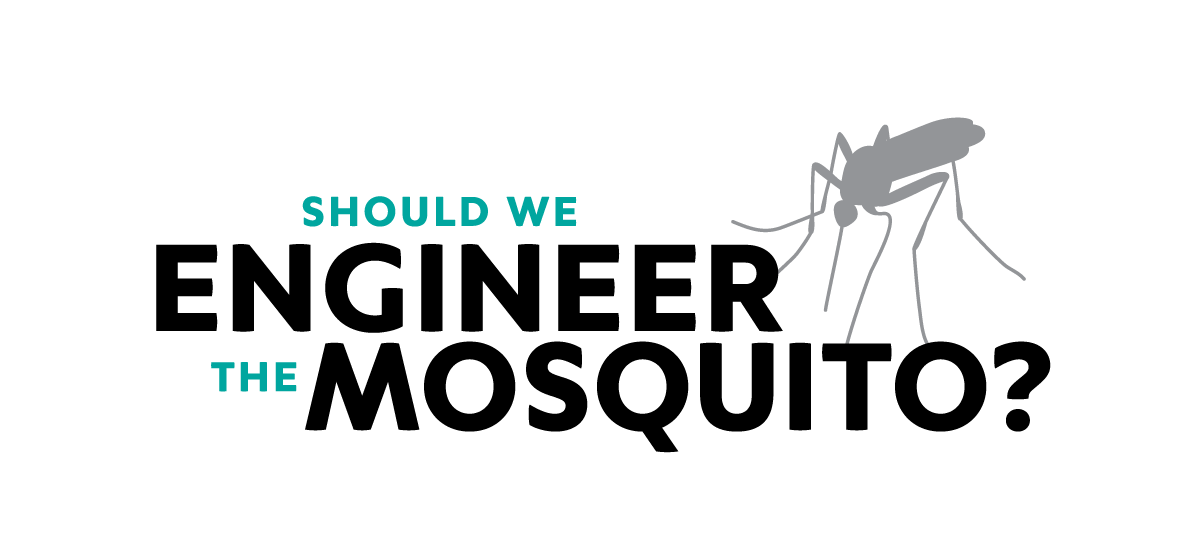 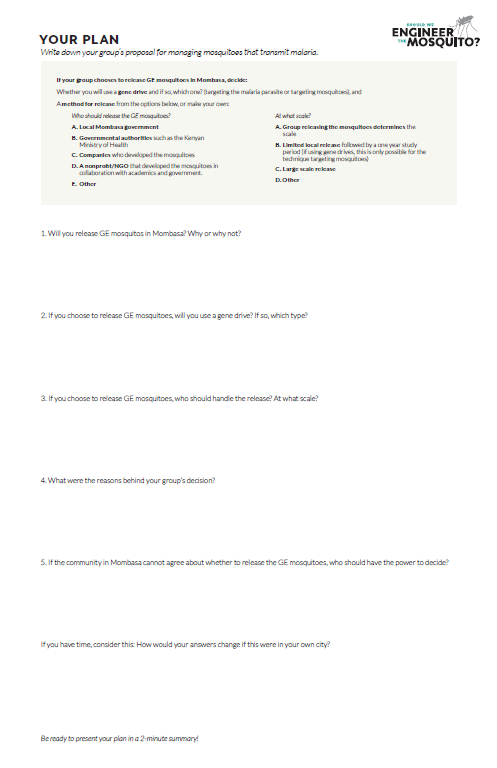 Step 6: Discuss and Make a Plan30 minutes
20 
minutes remaining
20 minutes until report out
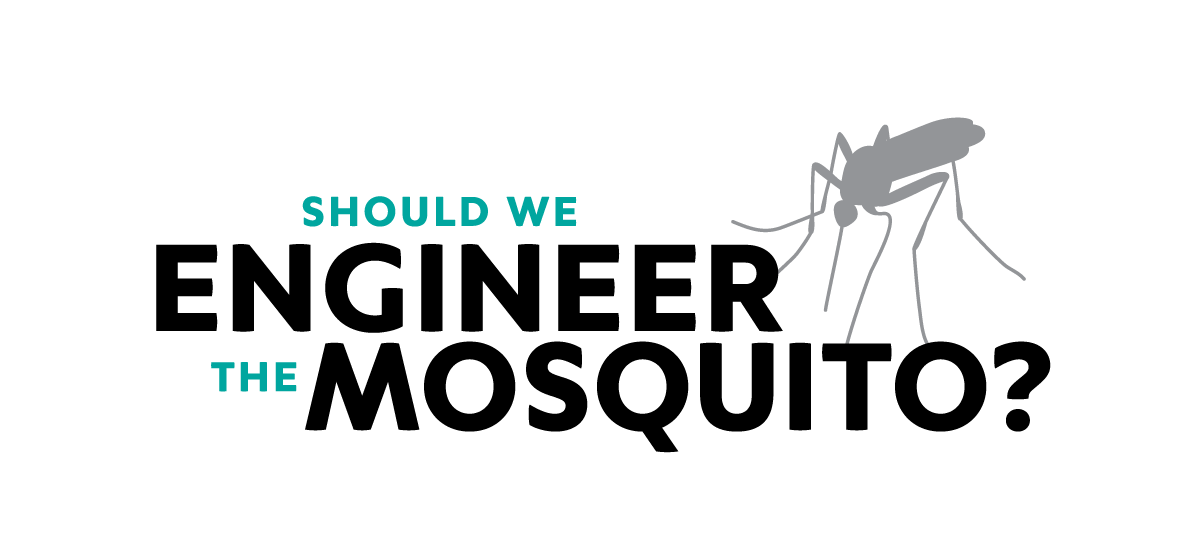 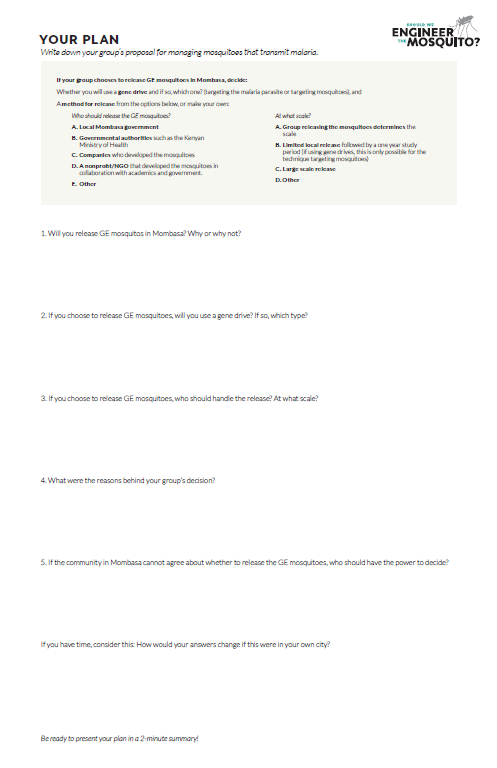 Step 6: Discuss and Make a Plan30 minutes
15 
minutes remaining
15 minutes until report out
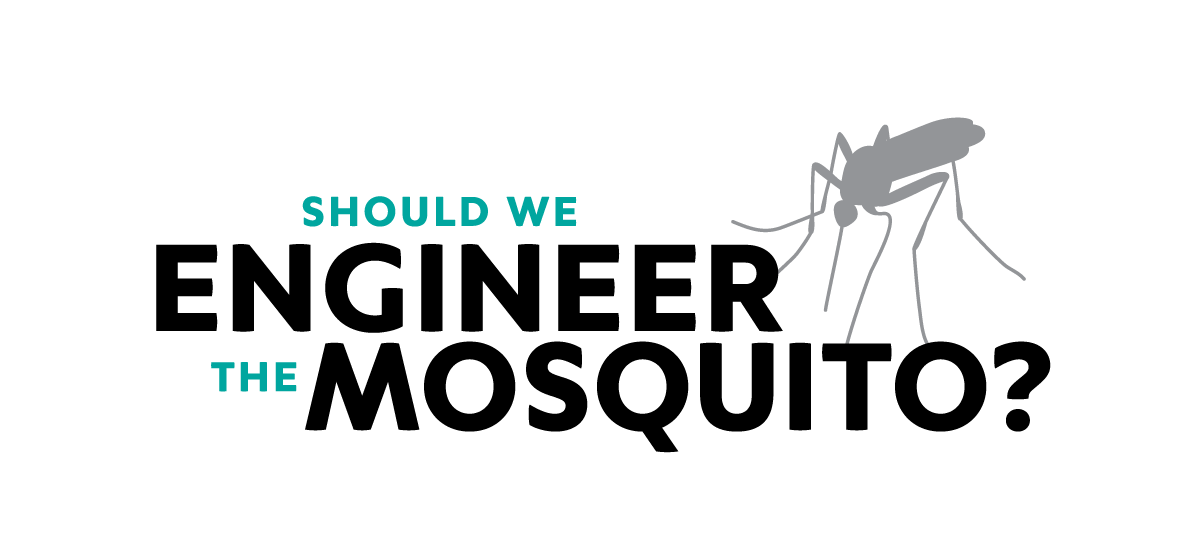 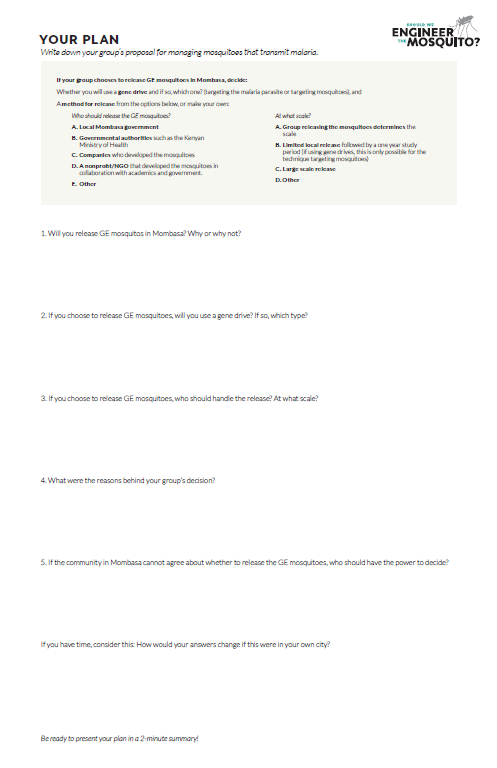 Step 6: Discuss and Make a Plan30 minutes
10 
minutes remaining
10 minutes until report out
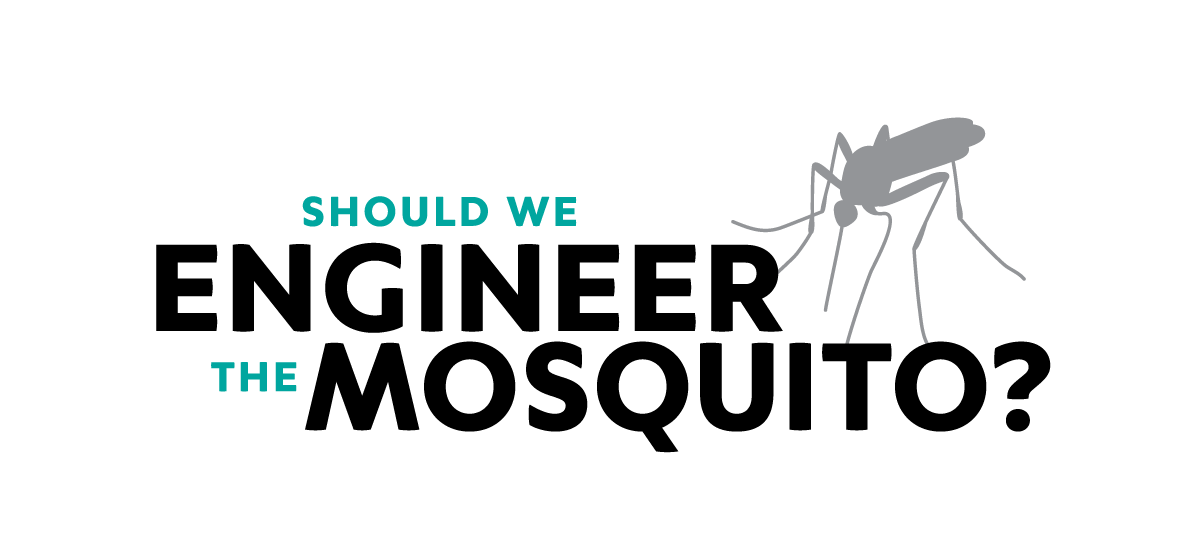 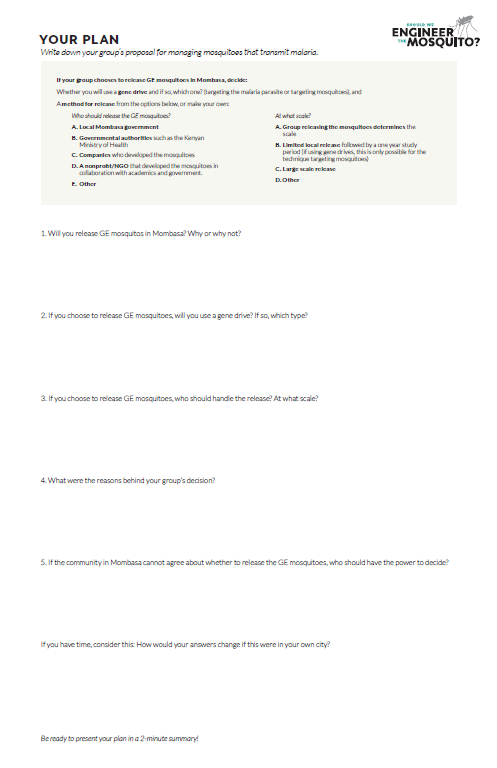 Step 6: Discuss and Make a Plan30 minutes
5 
minutes remaining
5 minutes until report out
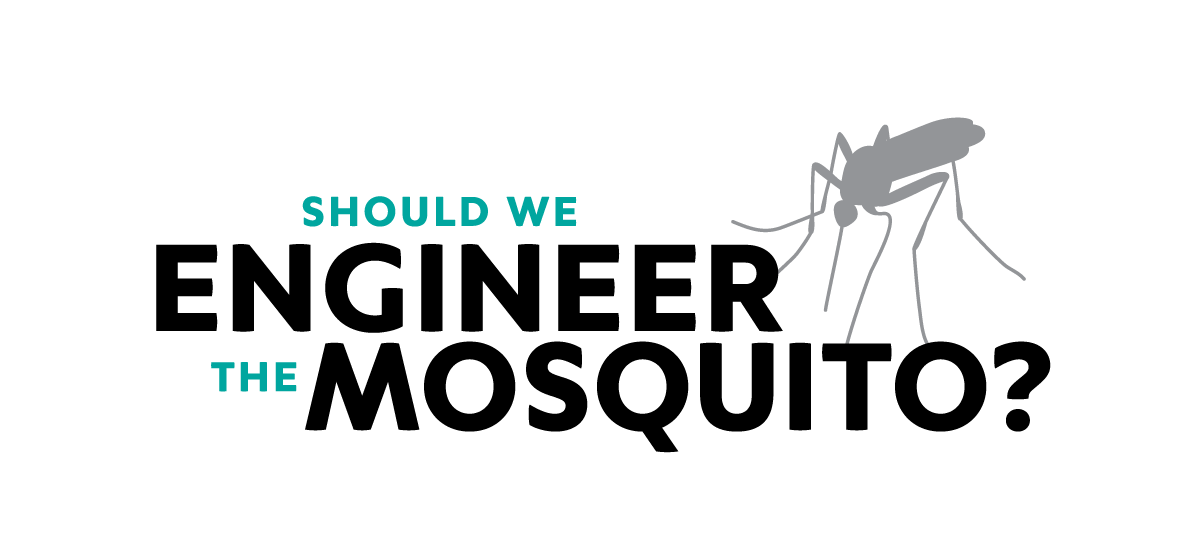 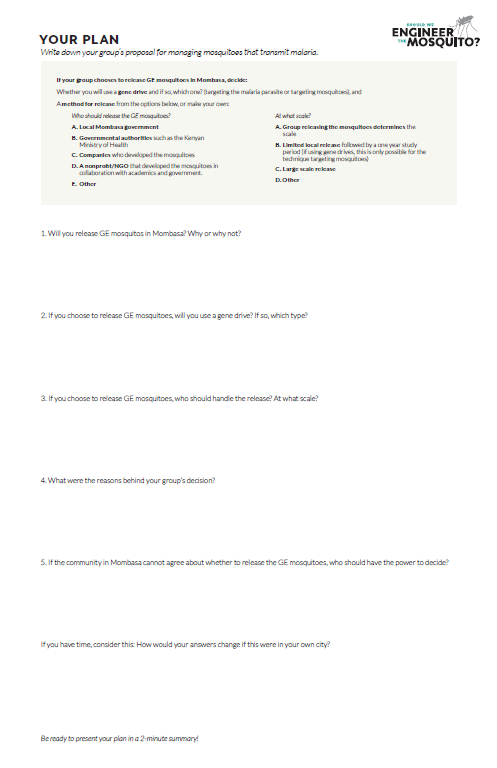 Step 6: Discuss and Make a Plan30 minutes
1 
minute remaining
1 minute until report out
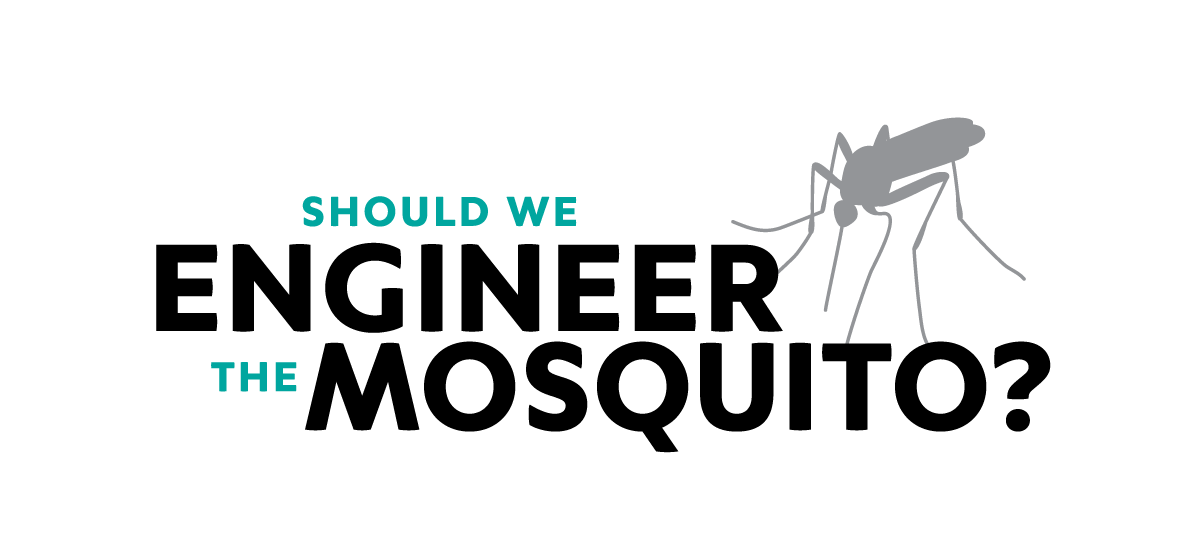 Time is up!
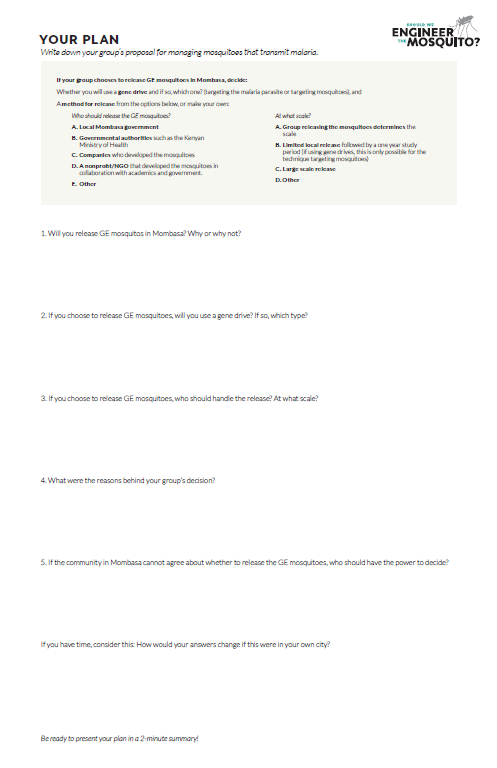 Step 7: Report Out10 minutes
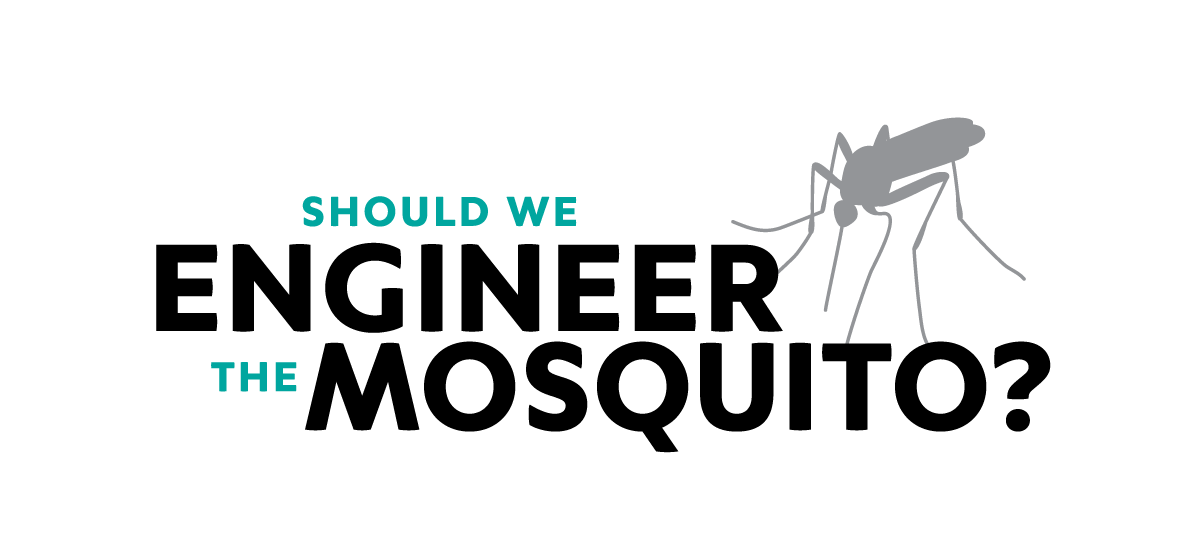